Путешествие в сказку
«Десятичные
  дроби»


5  класс.
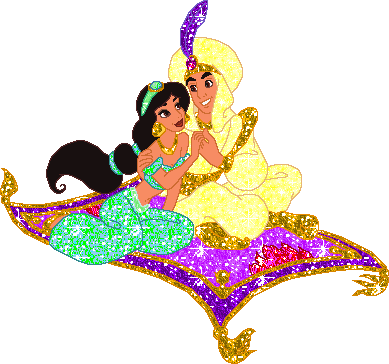 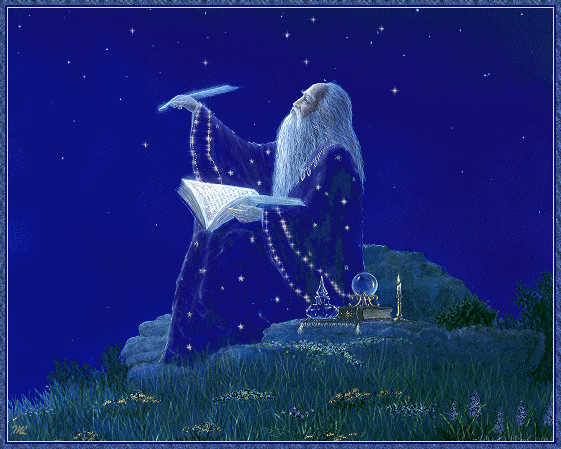 «… Ты отлично знаешь сам – мир наполнен чудесами! Только эти чудеса люди могут делать сами!…»
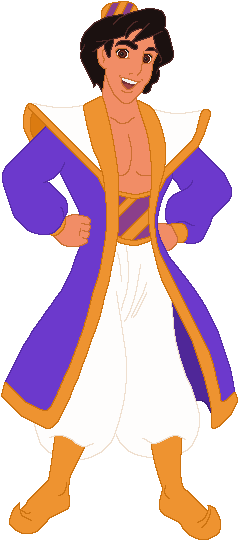 Задача №1.
Ковер – самолет  летел 2 ч.
со  скоростью  130 км/ч  и 
3 ч. со  скоростью  140 км/ч.
Найдите  среднюю  
скорость  ковра – самолета  
за  все  время  полета.
Посадка  на  ковер – самолет  закончилась.  Мы  летим  в  царство  сказок.  Под  нами  тридевятое  царство.  
Ковер  опускается  вниз,  и  мы  с  вами  вступаем  на  сказочную  землю.
   Вам  предстоит  дальняя  дорога  по  стране  сказок.  Длину  этой  дороги  вы  узнаете,  решив  следующую  задачу:
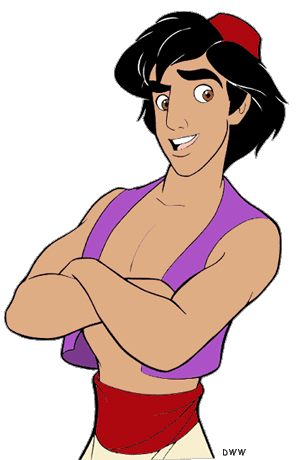 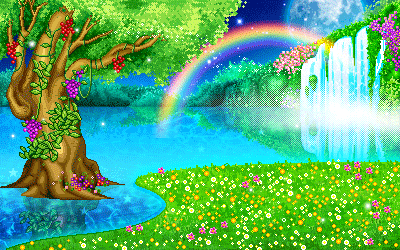 Задача №2.
Дорога  состоит  из   
                                               четырех  участков.
                                               Первый  участок     
                                               имеет  длину  5,3 км,  
                                               второй – в 2 раза  длиннее   первого, третий  длиннее второго  на 1, 2 км, четвертый – в  2,8  раза  короче  третьего.  Найдите  длину  дороги.
В путь! Смотрите впереди я вижу Бабу Ягу и слышу её песню.
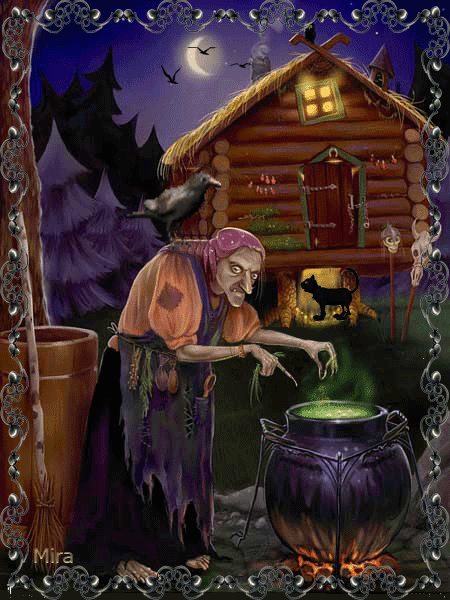 Кому не хотелось в детстве побывать в избушке Бабы- Яги! Но страшно! Сегодня на уроке мы встретимся с Бабой -Ягой и, если вы выполните  её задания, то  окажитесь  в сказочной избушке и она станет доброй. А там … чего только нет: и старинные предметы из сказок, и различная утварь, и печка волшебная. И все можно трогать!
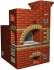 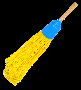 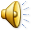 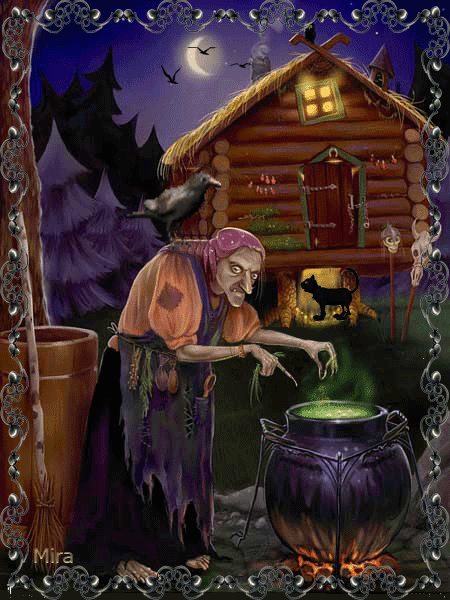 Детушки,  помогите  мне!  Я  поссорилась  с  Кощеем  Бессмертным,  и  он  отказывается помочь мне стать доброй.
А для этого нужно найти  корень  уравнения…
Найдите  корень   уравнения:
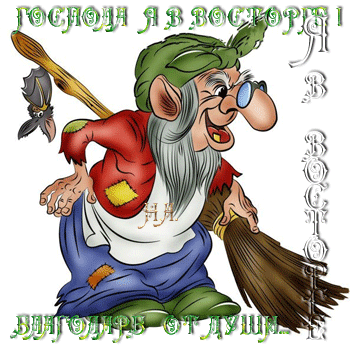 (х + 27) – 12 = 42
Решение.
х + 27 = 12 +42,
х + 27 = 54,
х =  54 – 27,
х = 27.
Ответ. х = 27.
Ребята! Если вы поможете лодочнику узнать собственную скорость его лодки, то он перевезёт вас на тот берег.
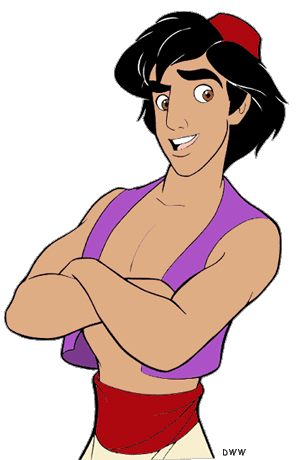 Лодочная  база  находится  в  34,3 км от  вас
вверх по реке. Скорость течения реки 1,3 км/ч.
Чтобы до вас  добраться лодочник от базы
должен плыть на лодке 3,5 ч. 
Найдите  собственную  скорость  лодки.
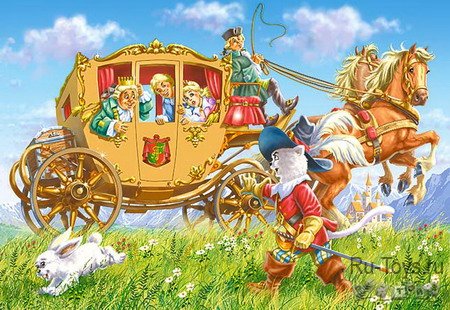 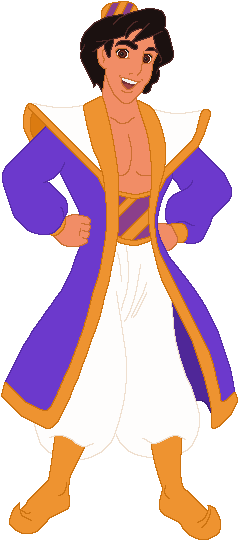 Мы  вовремя  перебрались  через  реку,  так  как  я  вижу  карету  и к ней  едет  Кот  в  сапогах.
Карета  едет  мимо  пшеничного  
поля,  и  Кот  обращается  к  косарям:
- Эй,  косари!  Скажите  королю,  
что  эти  поля  принадлежат  
маркизу  Карабасу!
- Хорошо,  скажем,  если  ты  
поможешь  решить  нам  задачу.
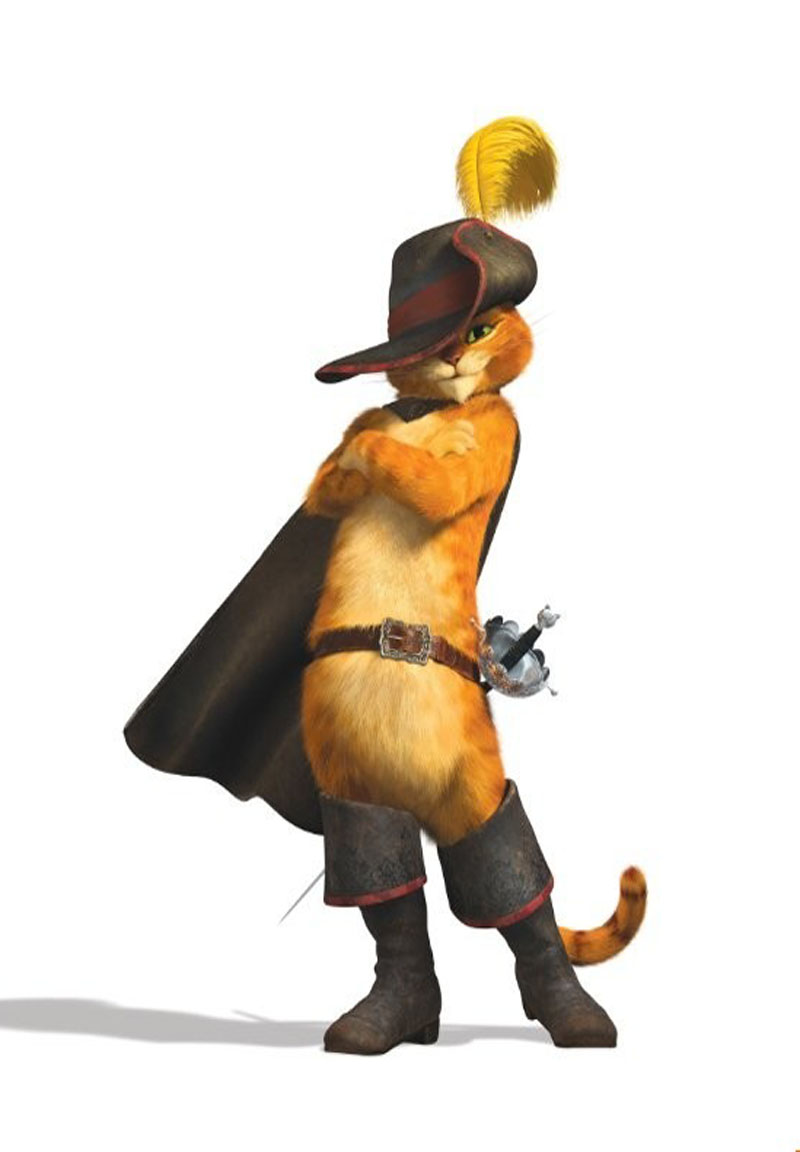 Задача №3.
Площадь  одного  поля
207,5 га,  а  площадь
второго – на  17 га  меньше.  Сколько 
 пшеницы собрали  с  обоих  полей,  если  с  
Каждого  гектара  первого  поля  собрали 
 32,4 ц, а с каждого гектара второго – 28,6 ц.
Ответ  округлите  до  целых.
Давайте продолжим  наш путь по сказочной стране.  Ой, кто  это  сидит  такой  печальный?  Это  же  Буратино!
- Кто  тебя  так  расстроил?
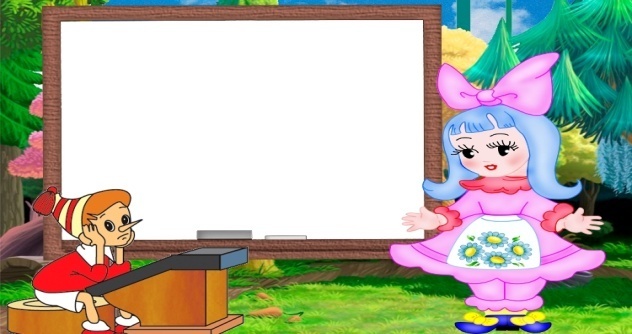 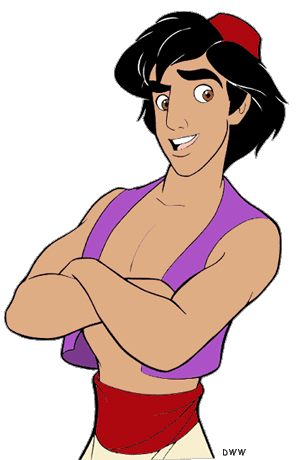 Мальвина очень умная!  Сама  целый  день  решает какие – то примеры  и  меня заставляет,  да  еще  грозится  без  обеда  оставить!  
     Помогите  мне справиться  с  заданием:
Помогите  справиться  с  заданием:
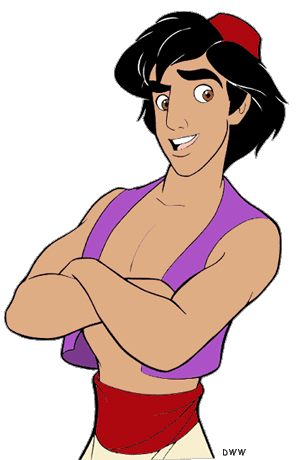 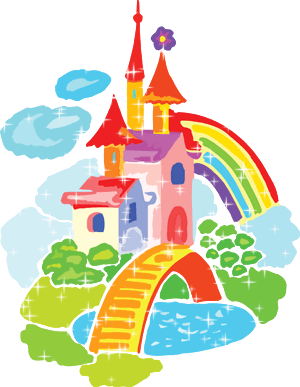 Снова  в  путь!  Я  вижу  замок. 
Давайте  зайдем  в  него.  
Посмотрите  внимательно:  
в  дальнем  углу  комнаты  сидит  
наш  друг  Звездочёт.  
Он  чем – то  очень  огорчен.
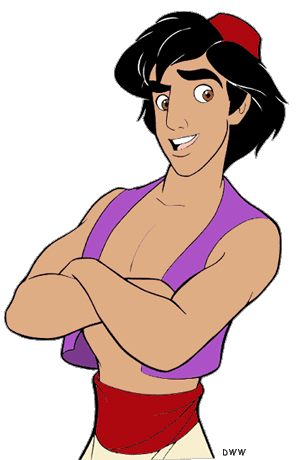 Оказывается  мыши  
забрались  в  шкаф  
с  его  рукописями  и  испортили  их. 
 Звездочёт  мучается, 
 но  не  может  их  восстановить.  
Поможем  ему..
Вставьте  вместо * пропущенныецифры:
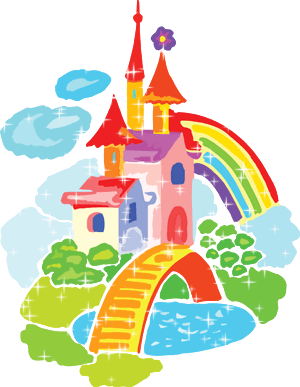 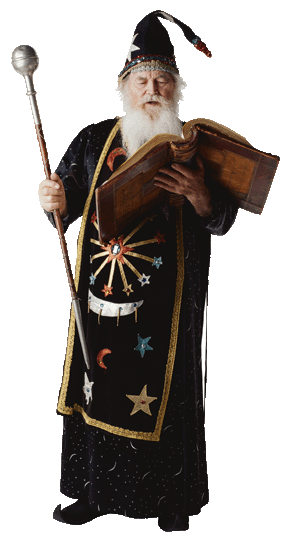 ;
:
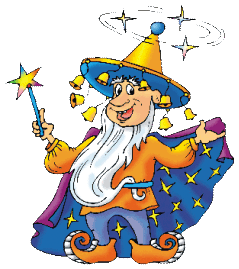 Звездочёт
благодарит  вас 
и  перед  возвращением  
из  сказки предлагает  
назвать  того кто на протяжении всего 
пути помогал вам и Алладину
имея  ключ  к  разгадке.
Выбрать  правильный  ответ:
Д
В – 1.     8,24       824       82,4       8240

В – 2.     4369    0,4369  43,69    4,369

В – 3.     123,4   12,340,  1234     0,1234

В – 4.    0,7825  7825    782,5     7,825
Ж
И
Н
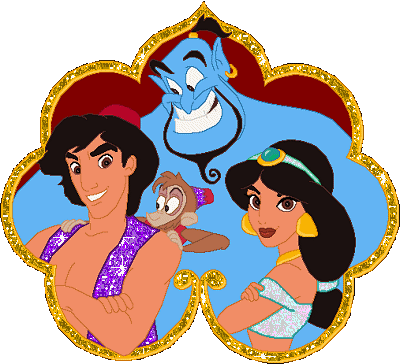 СПАСИБО ЗА УРОК